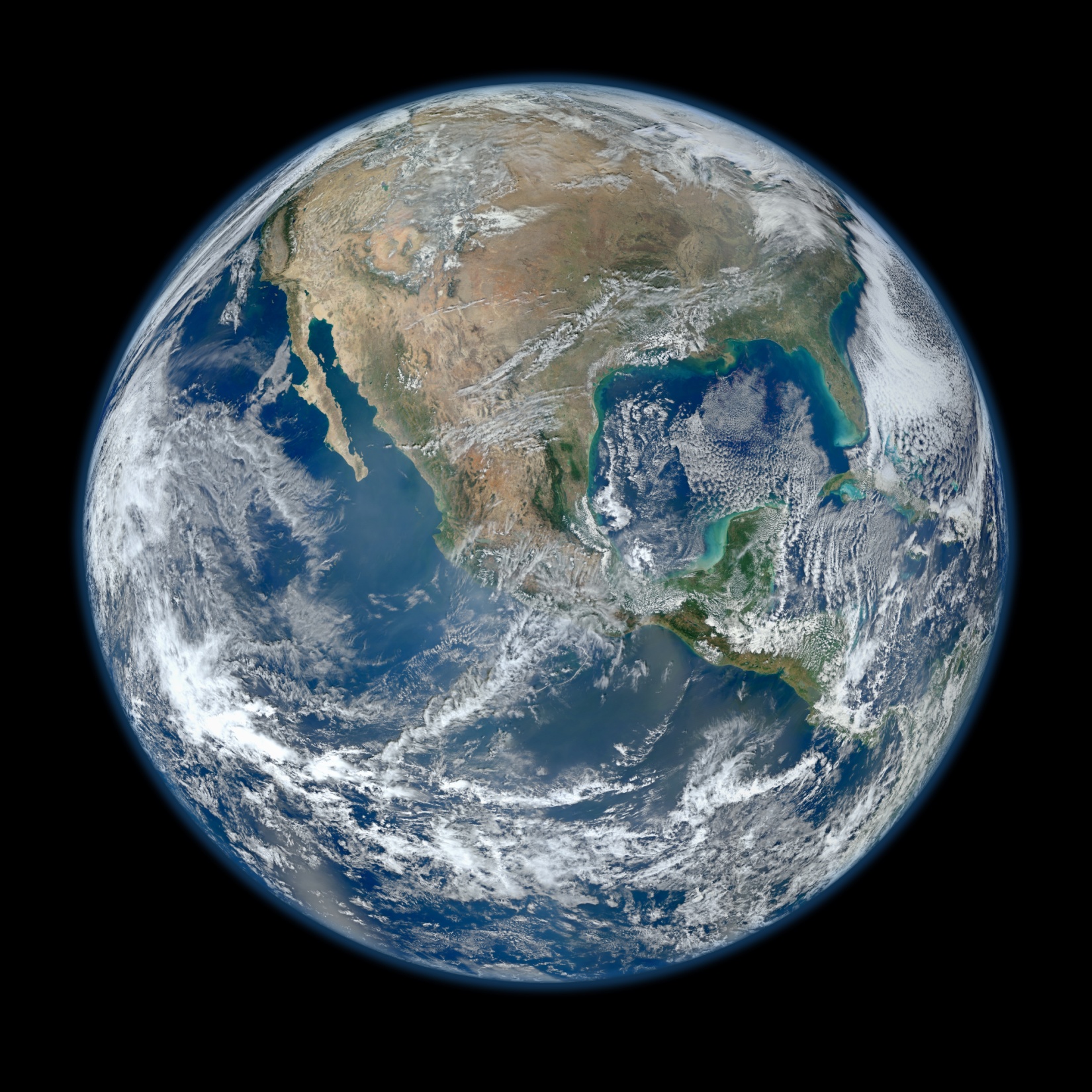 naša planéta 
                       ZEM
Krásy  našej  planéty
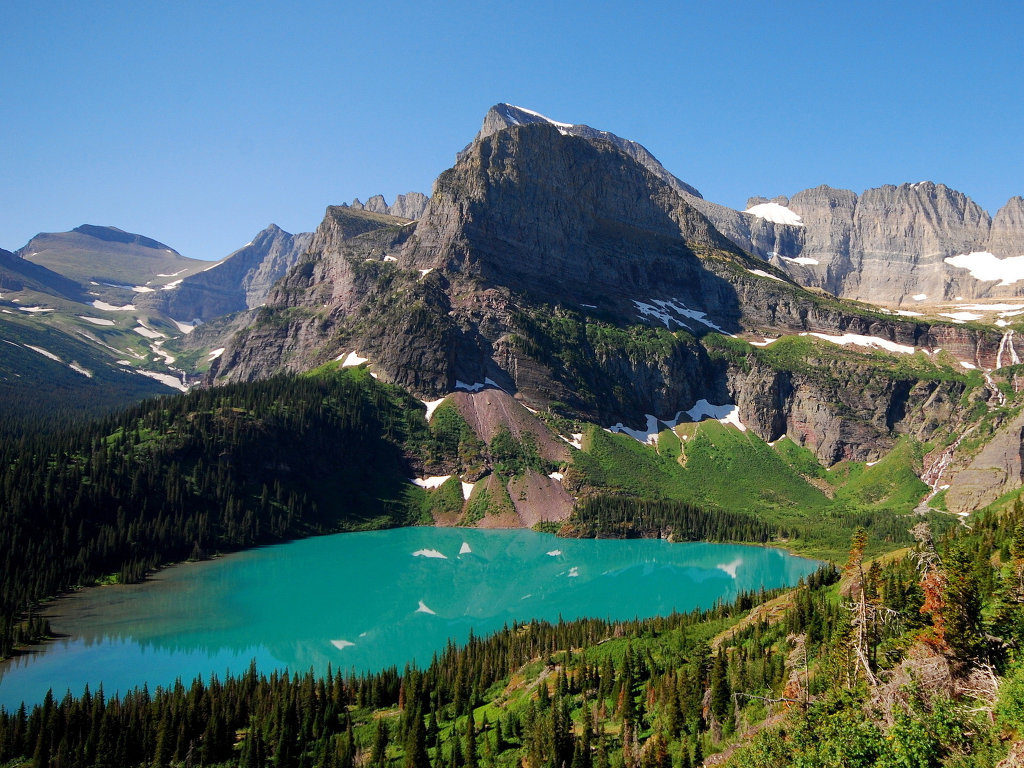 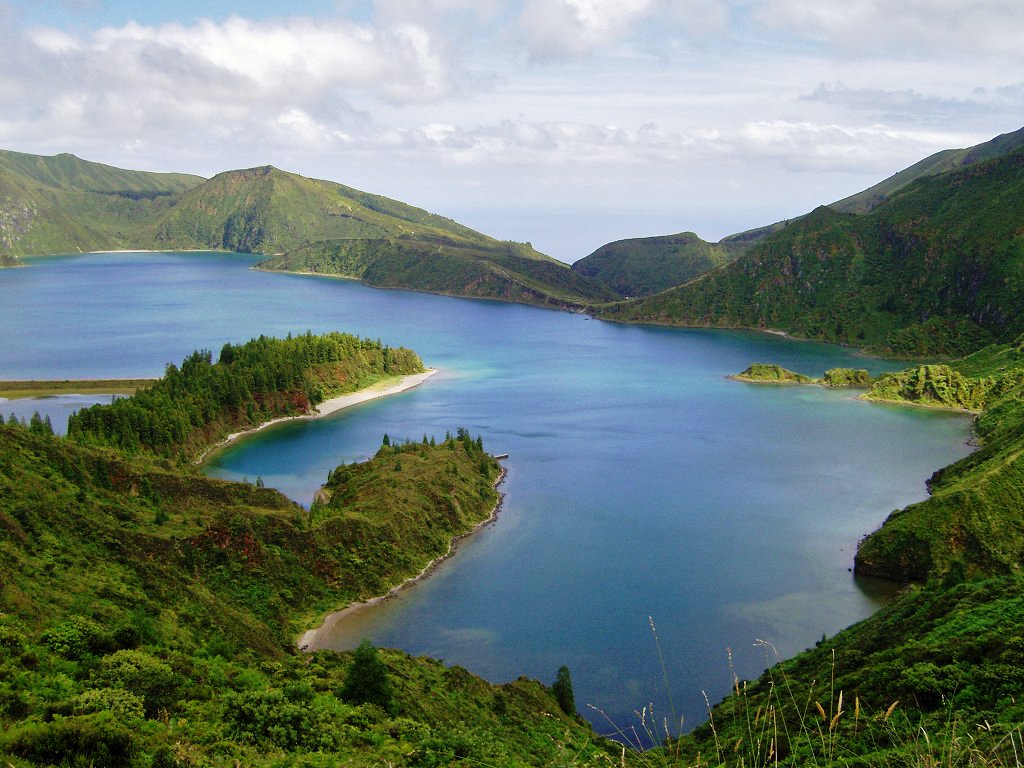 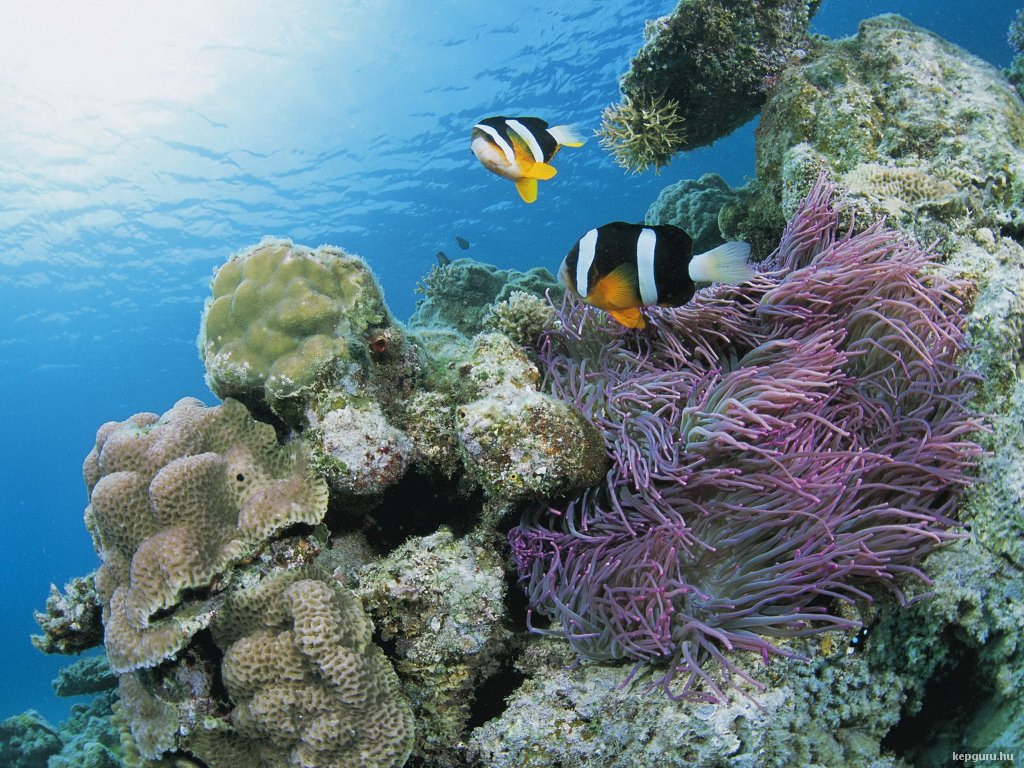 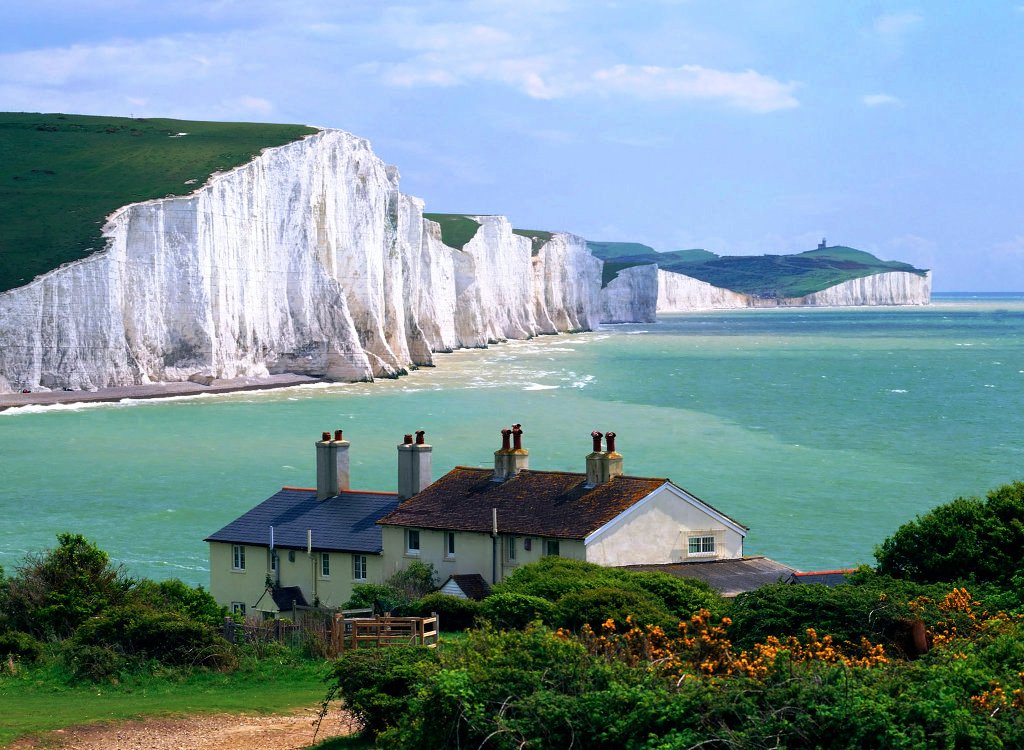 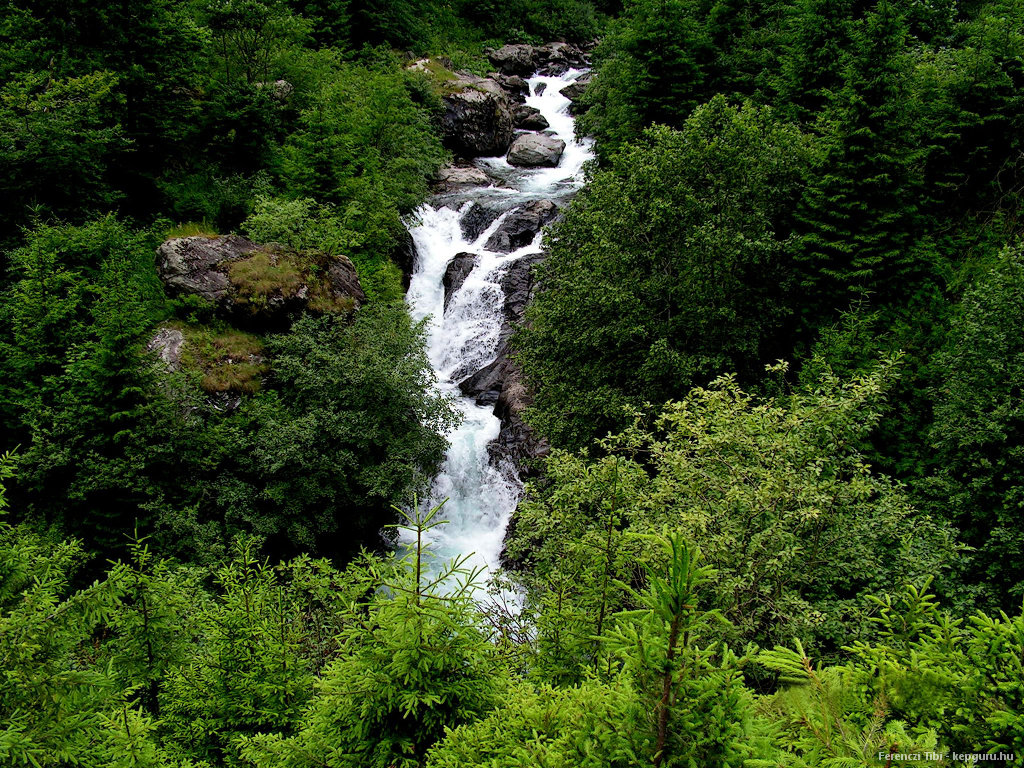 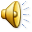 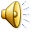 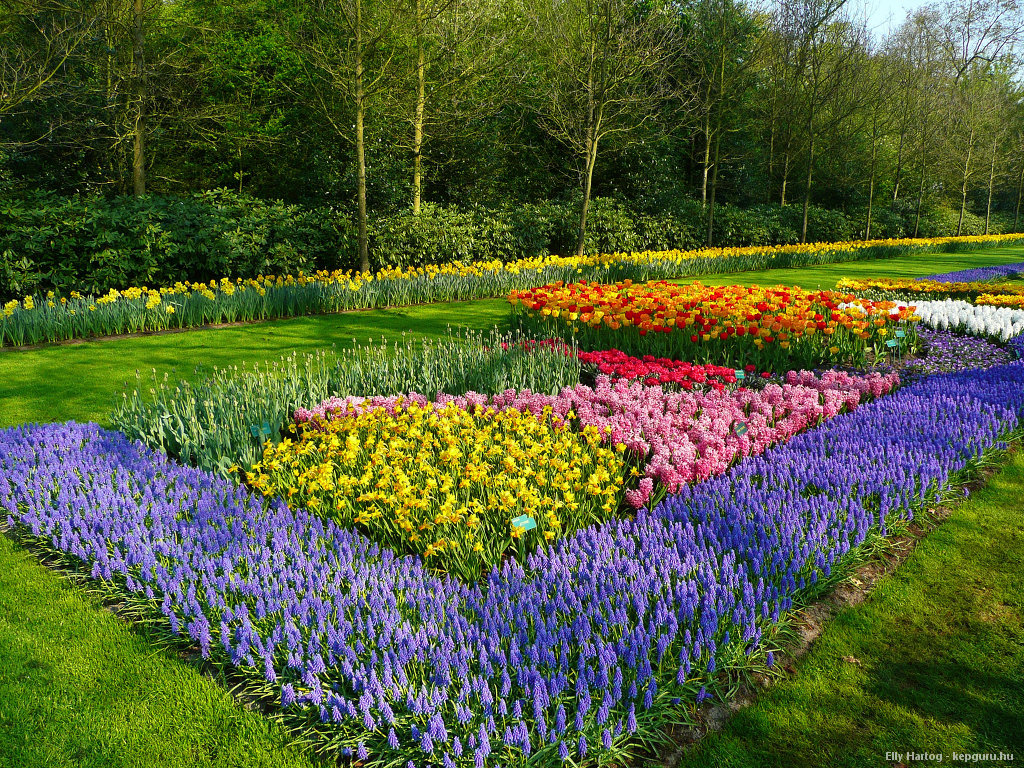 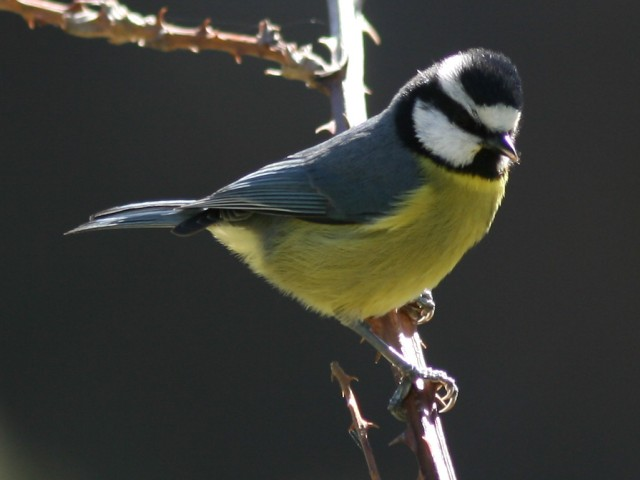 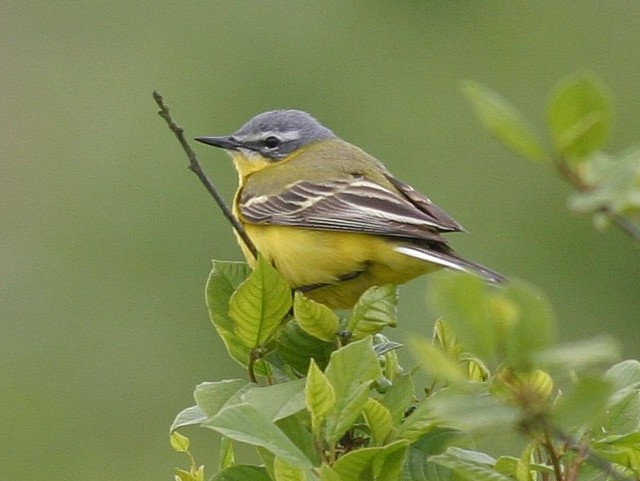 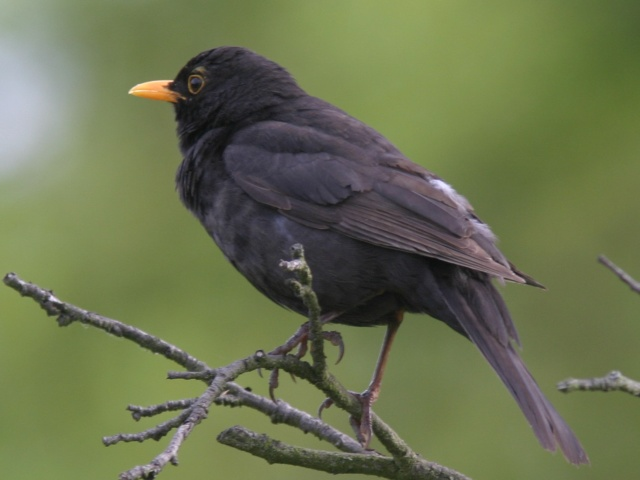 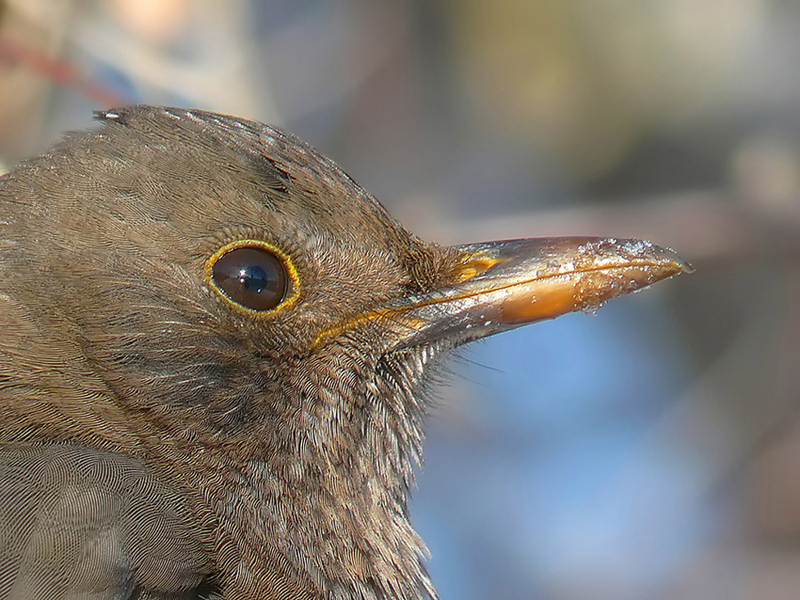 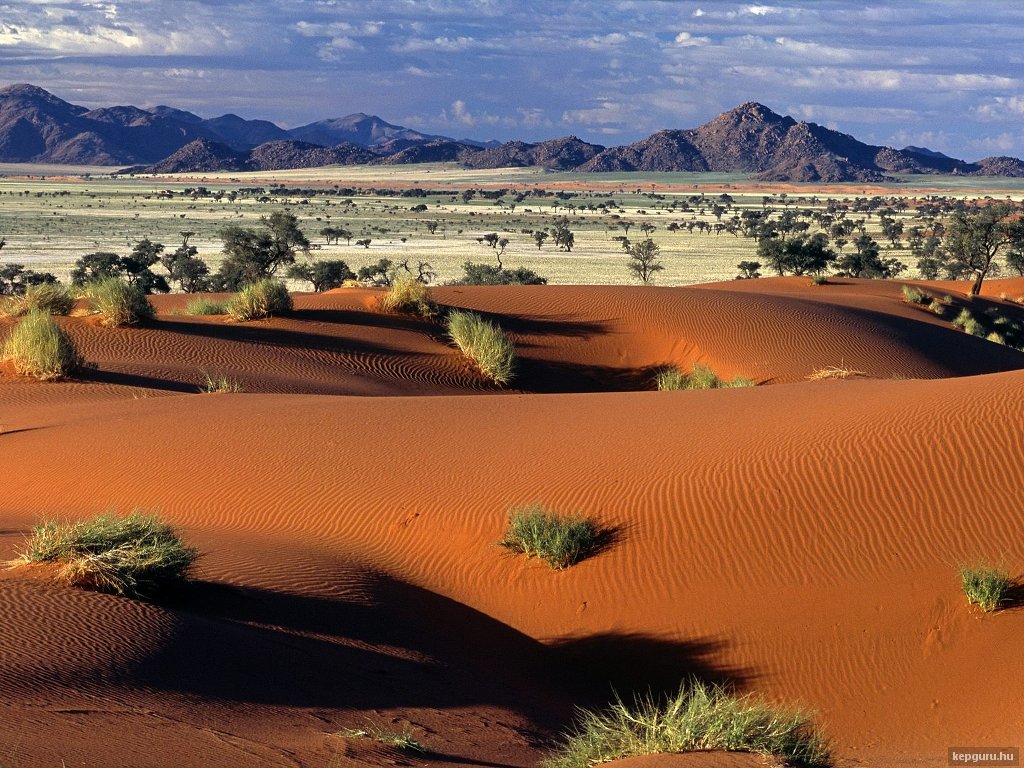 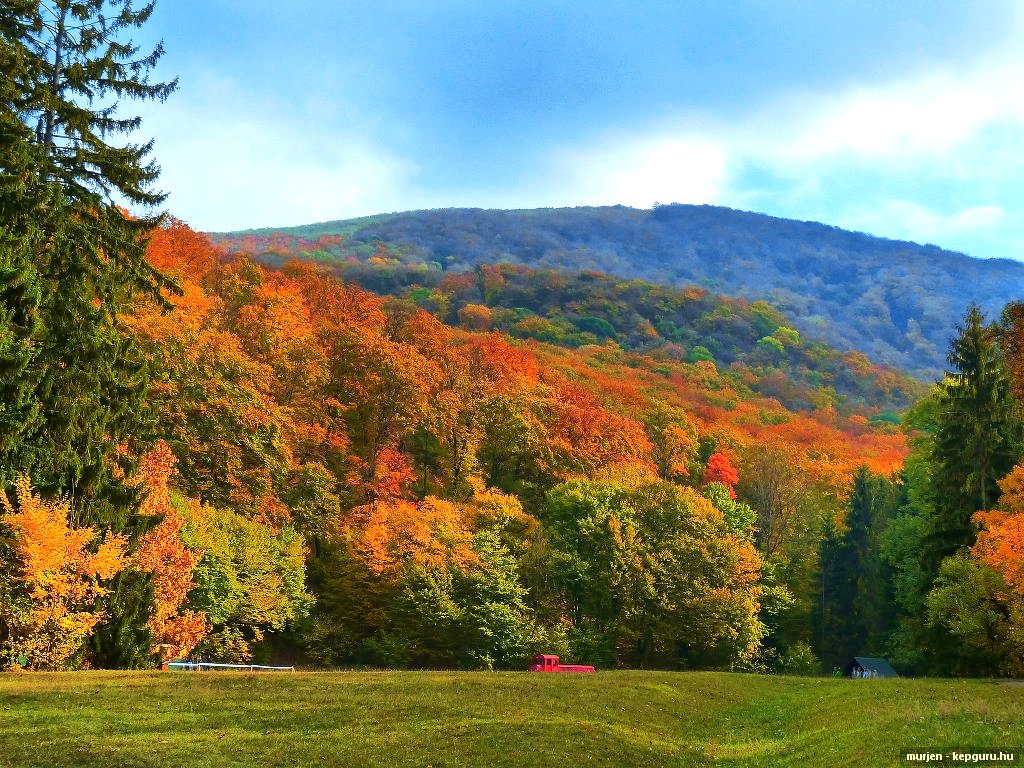 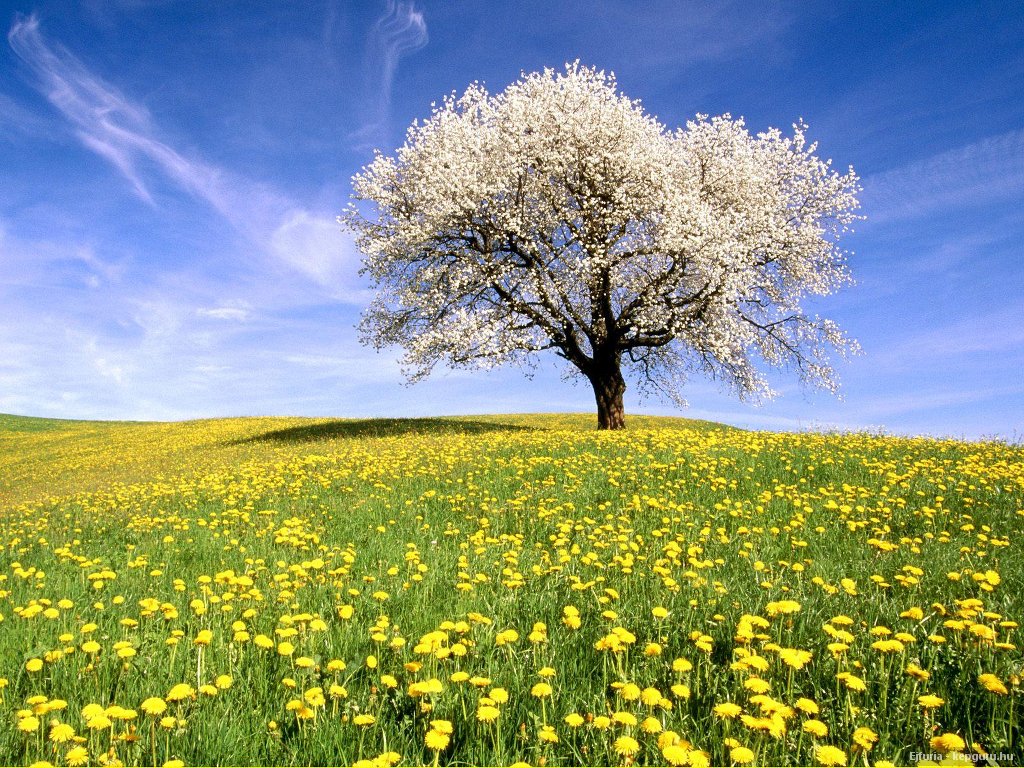 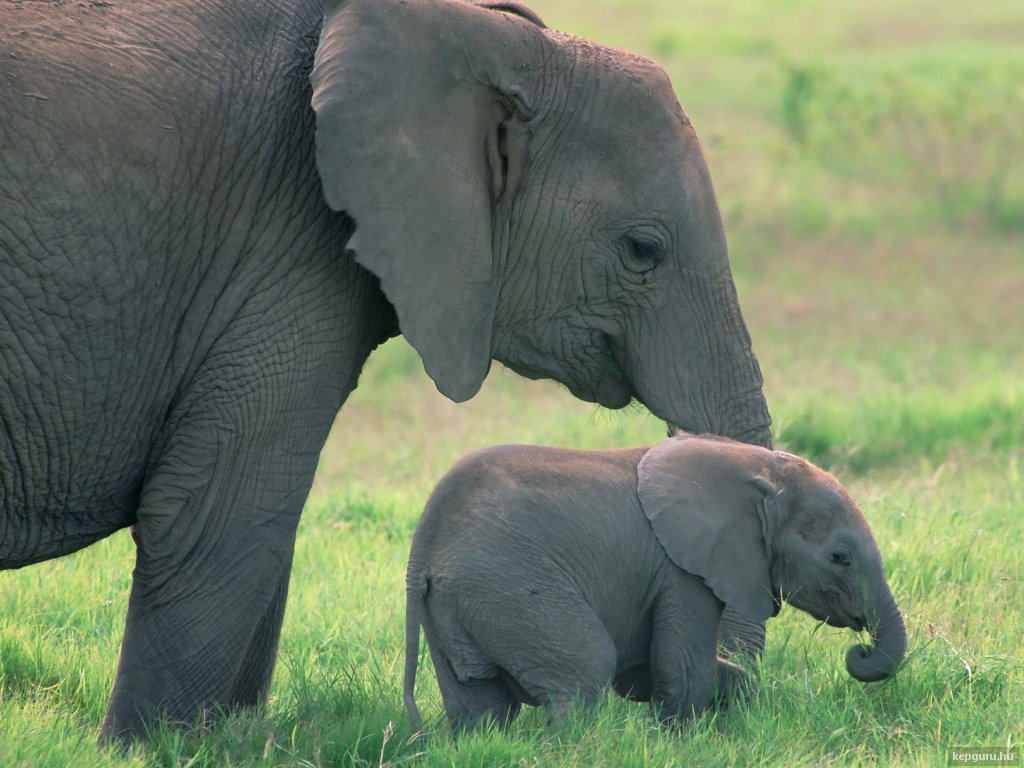 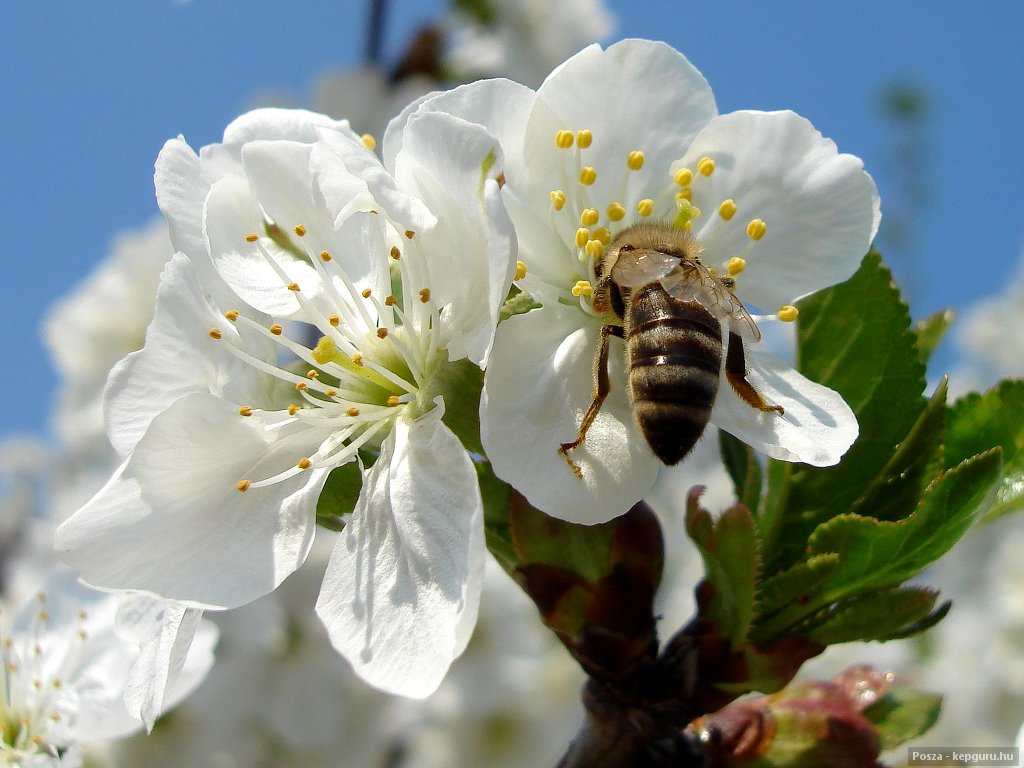 Kto  som ?
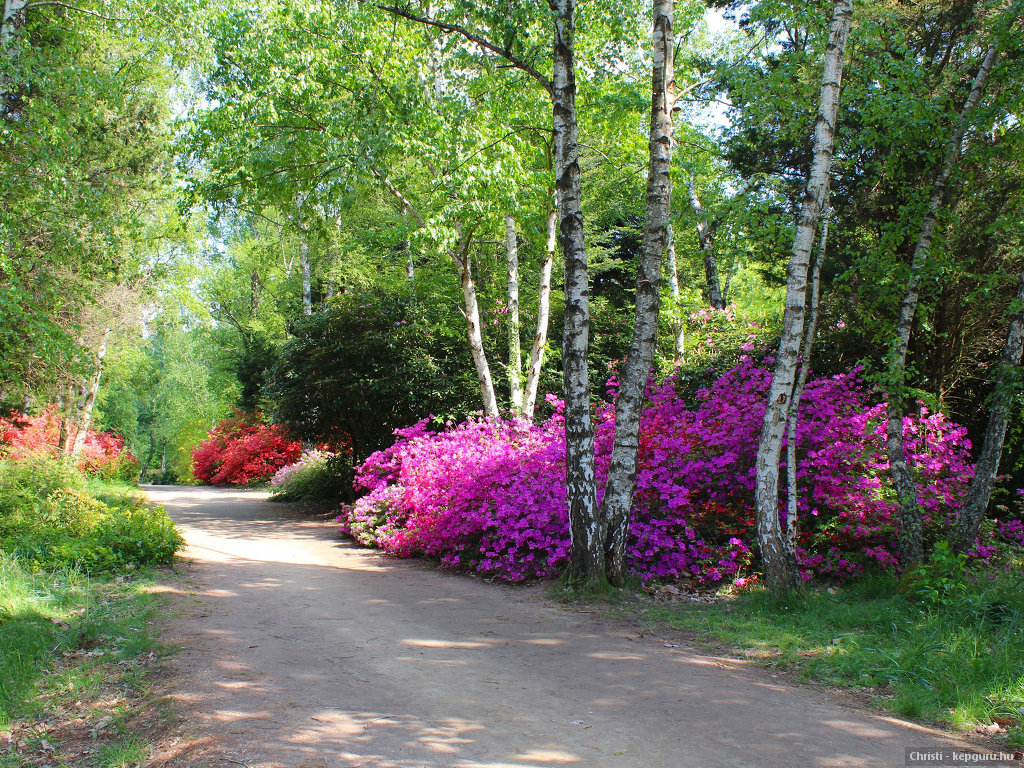 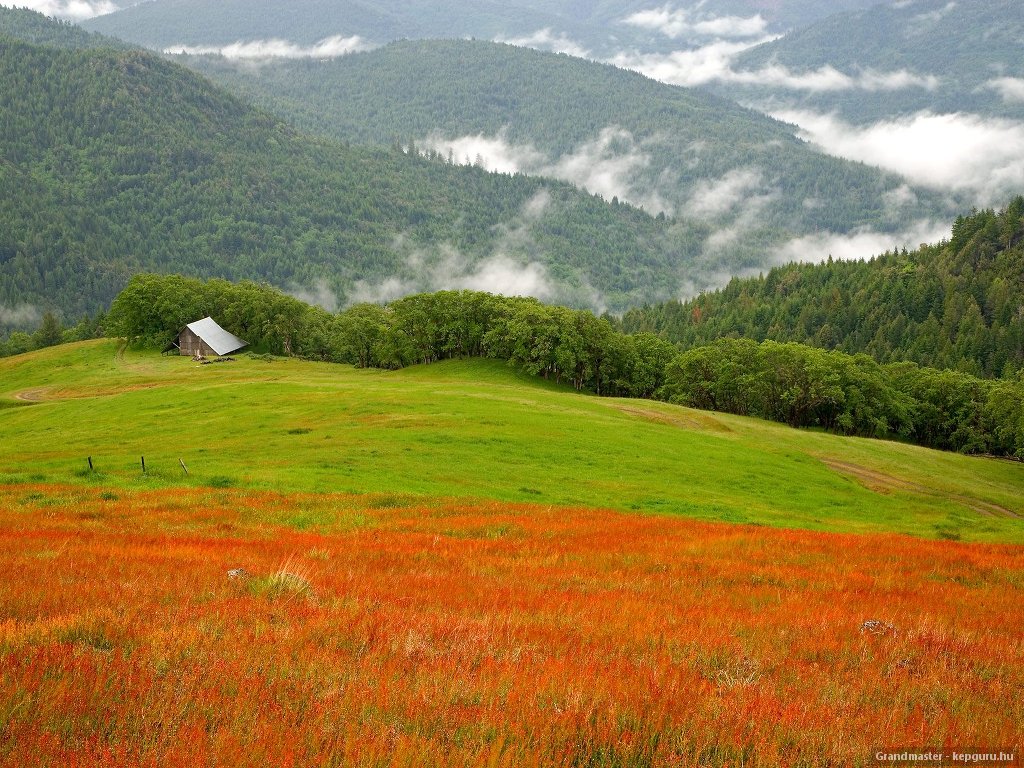 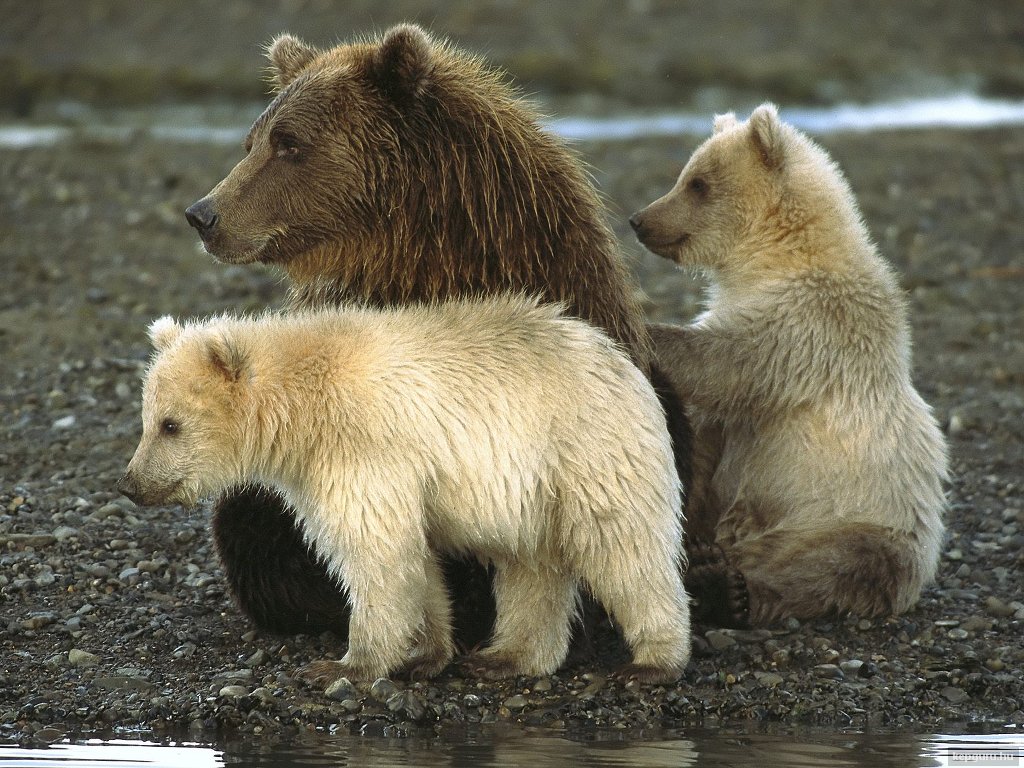 Poznáš toto zviera?
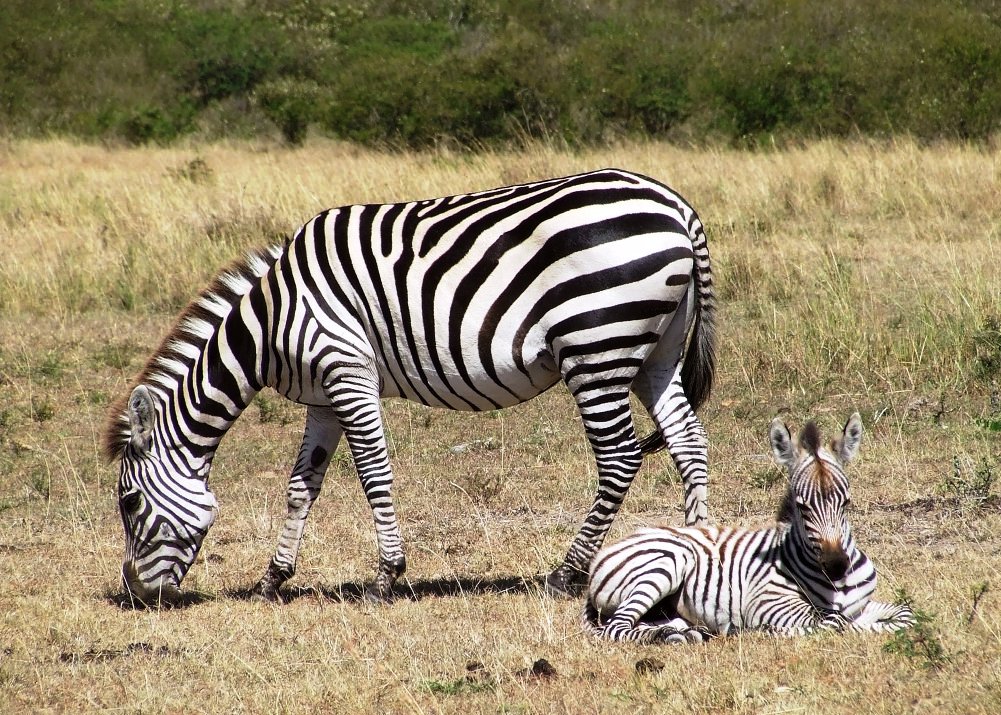 Ako sa volá toto zviera?
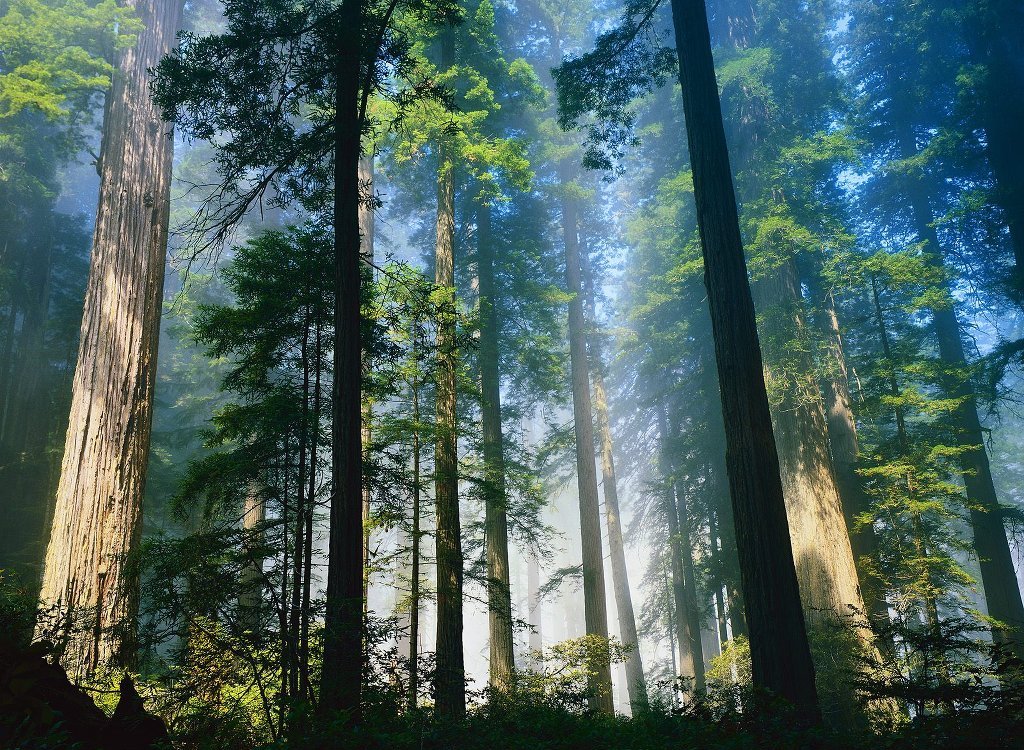 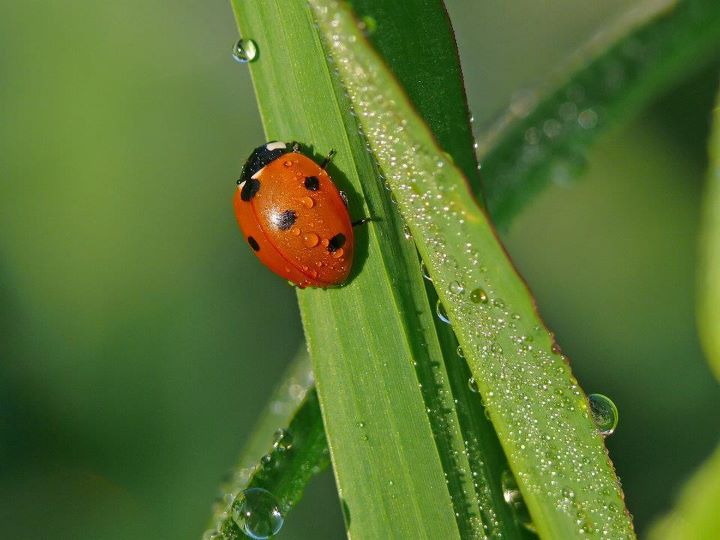 Koľko  bodiek  mi  vidno 
         ma  kabátiku?
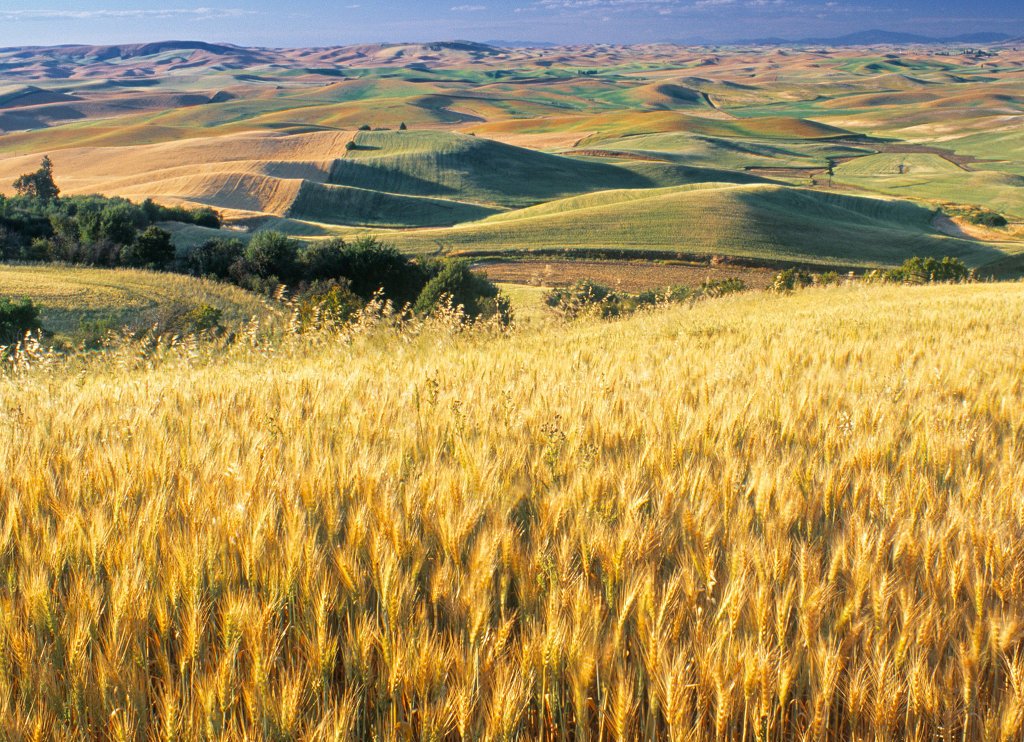 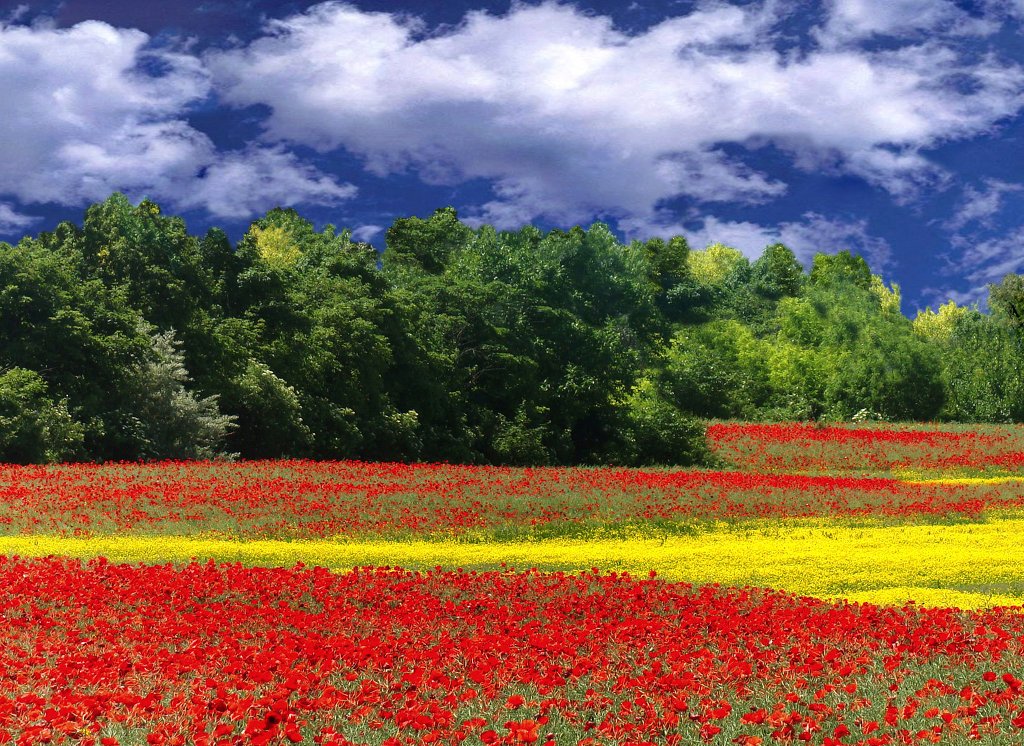 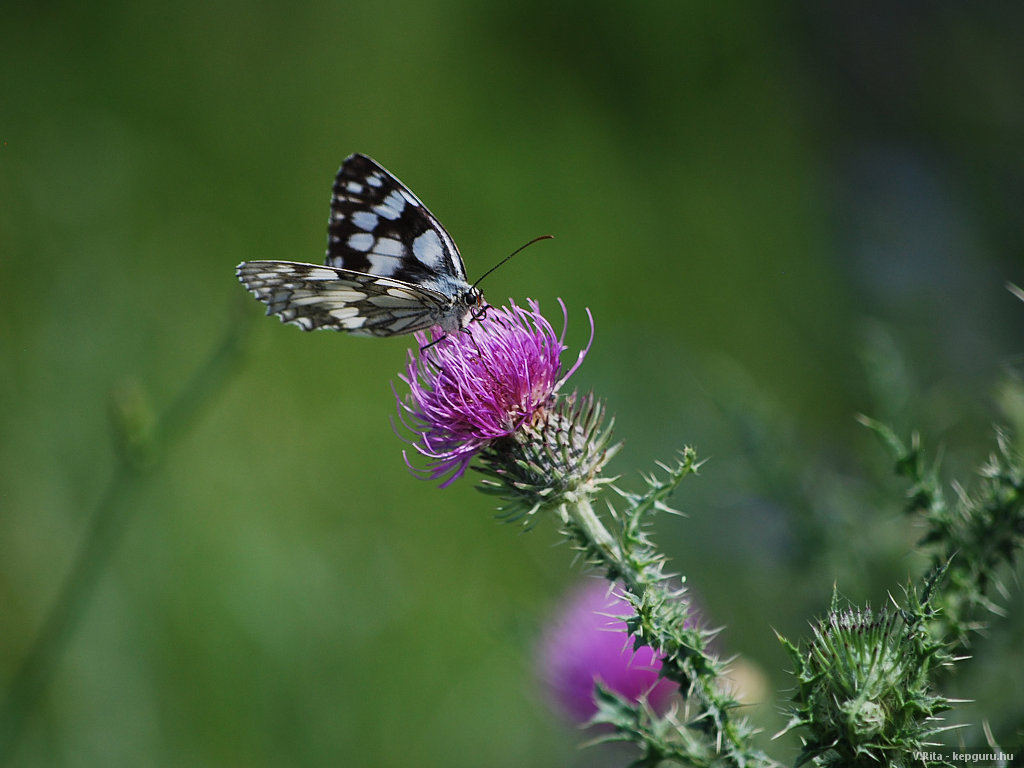 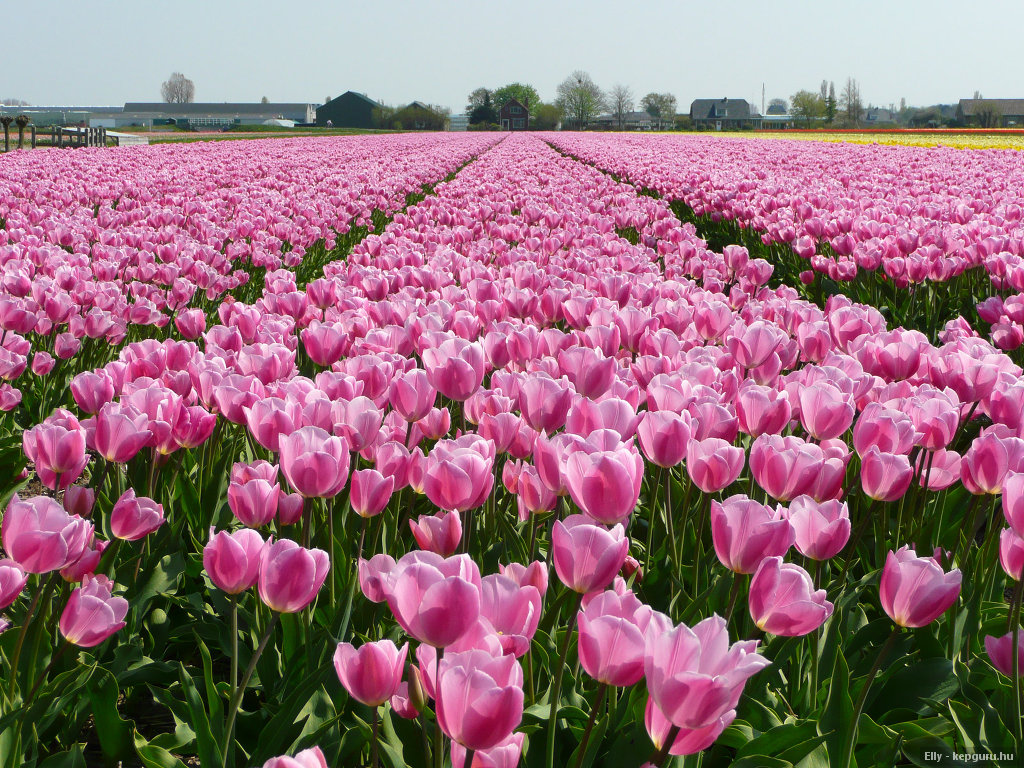 Ako  sa  volajú  tieto  kvety a  akej  sú farby?
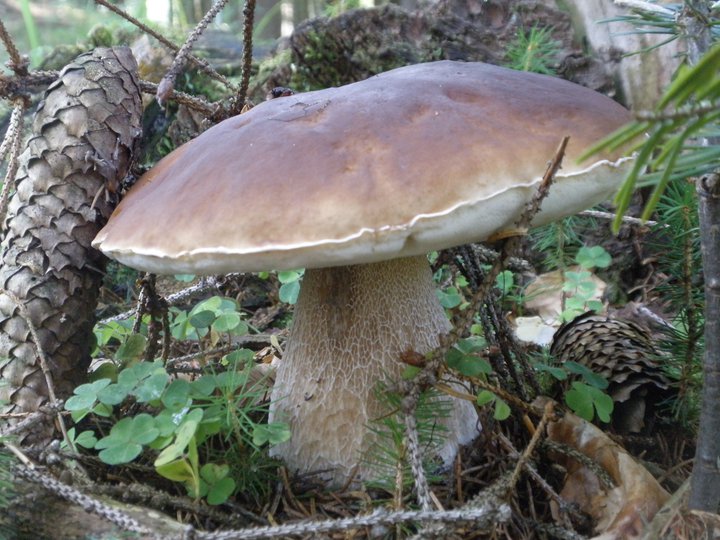 Je  táto  huba  jedlá ?
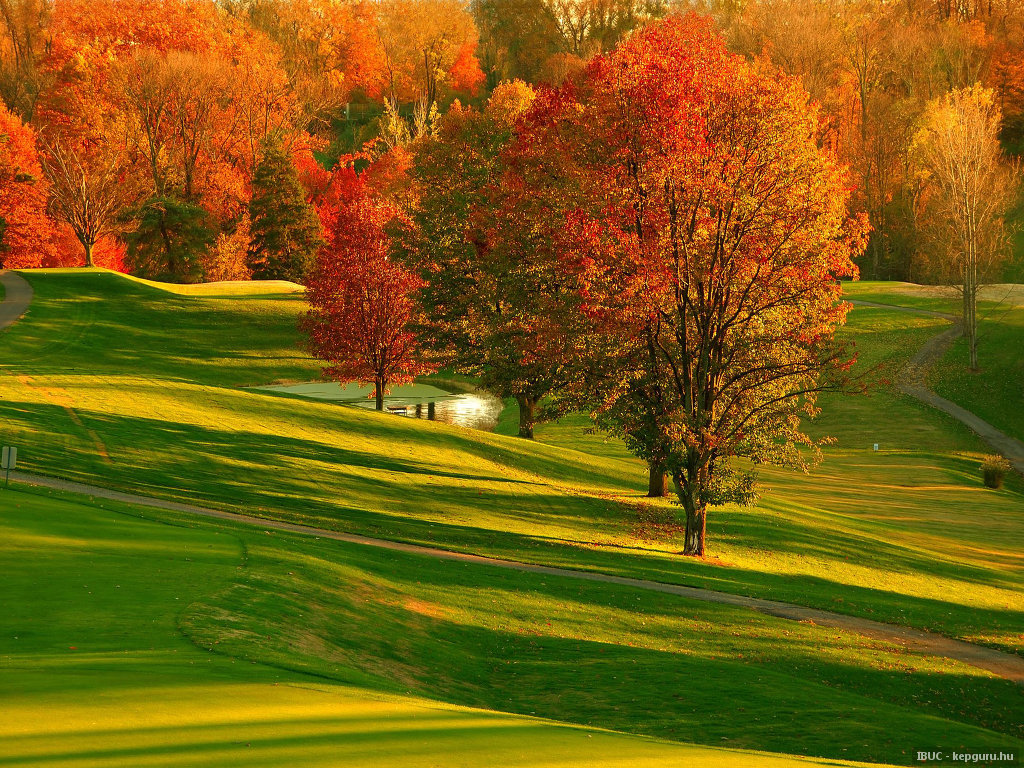 Prečo   je  lístie  na  stromoch červené?
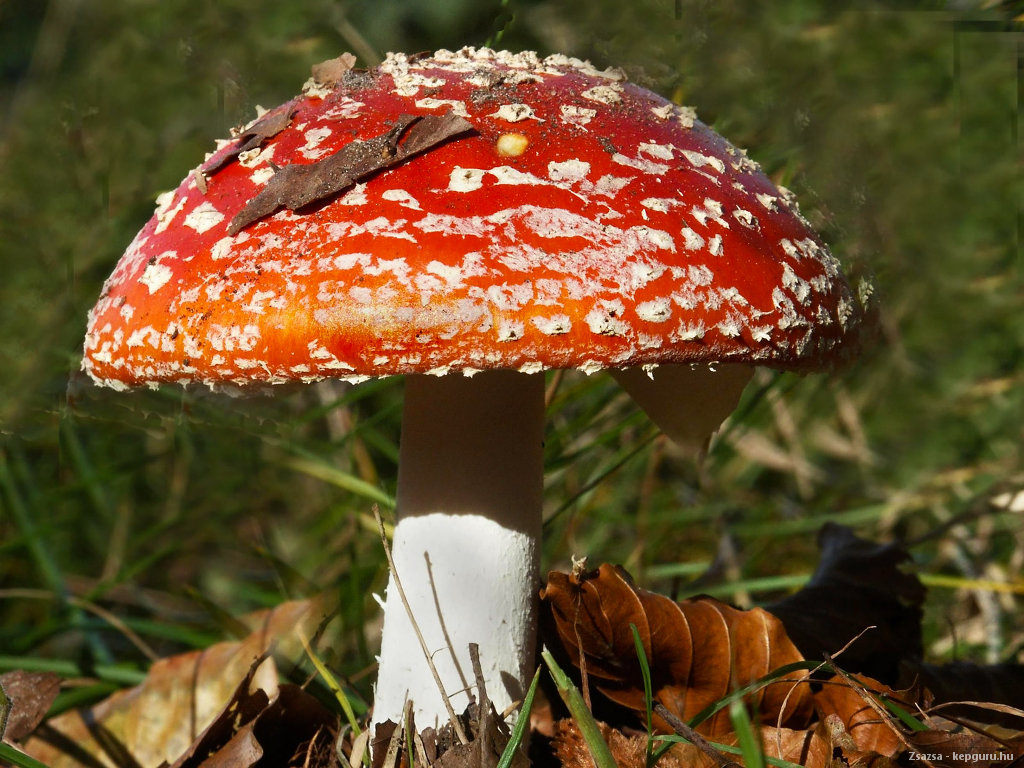 Ako sa  volá  táto  huba  ?
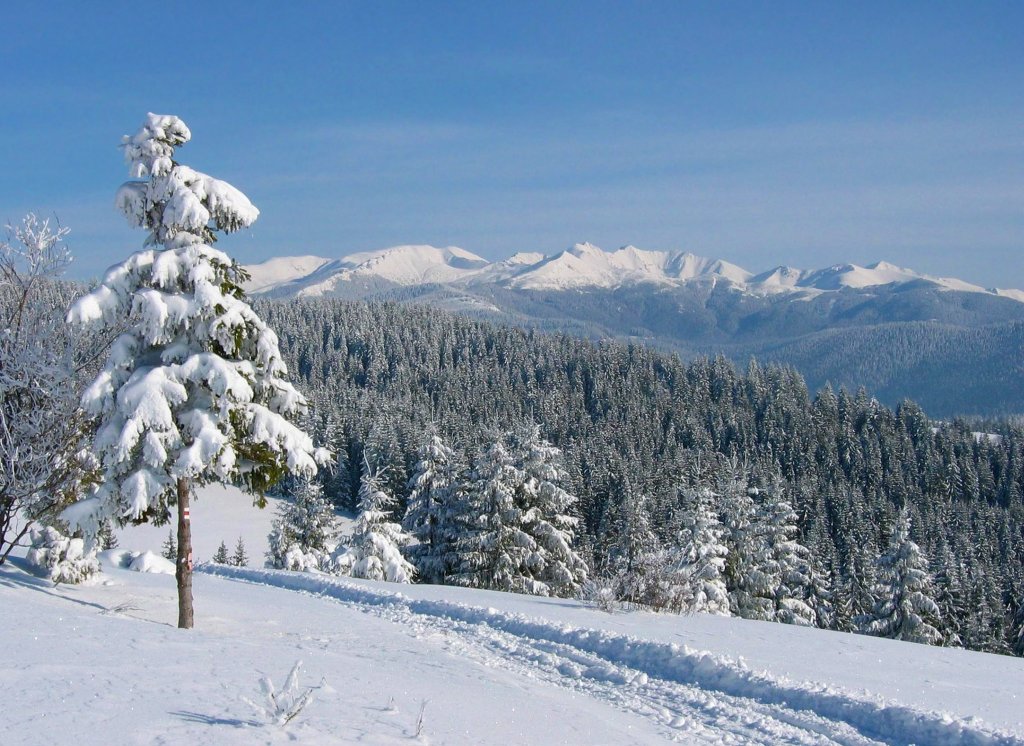 Aké  ročné  obdobie 
je  na  obrázku?
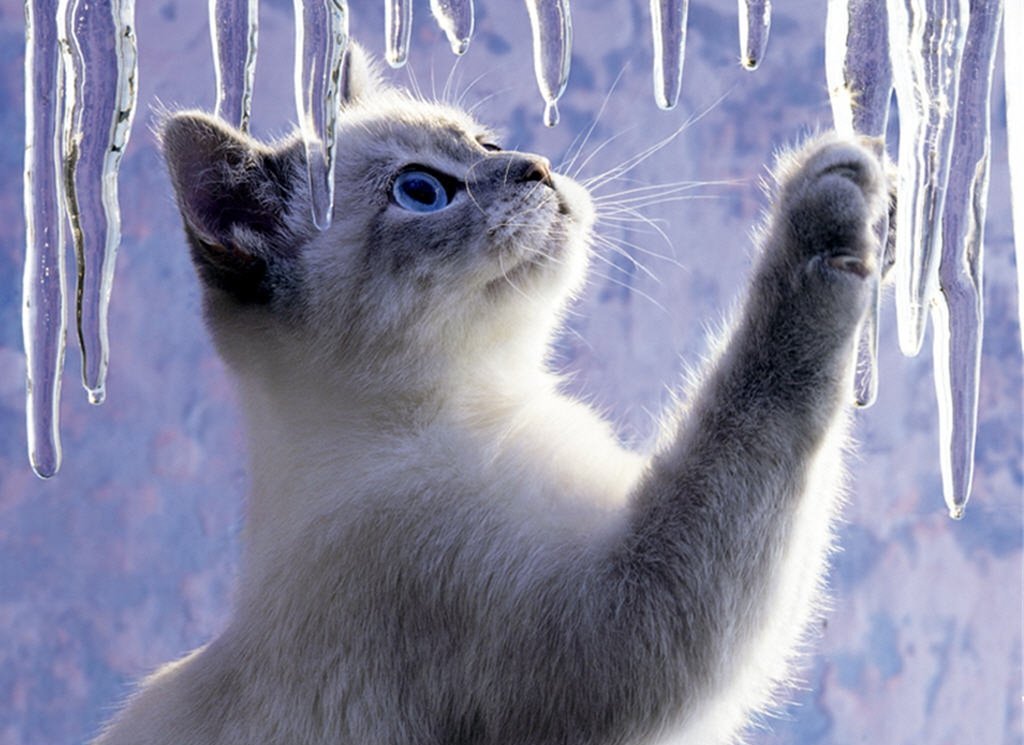 Čo chytá  mačička   labkami?
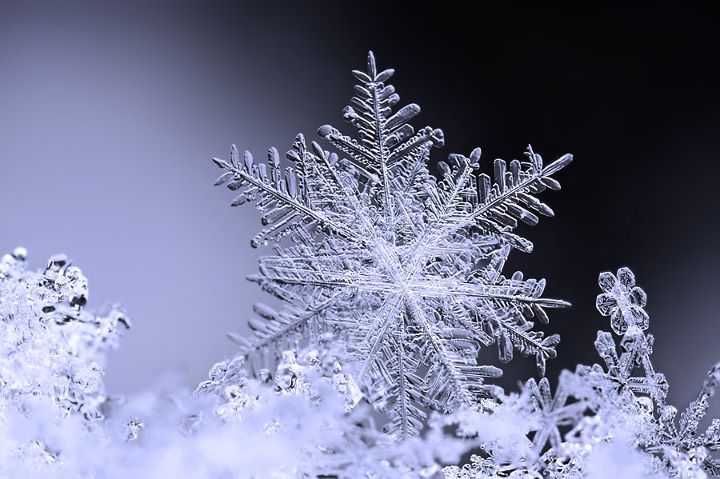 Hádajte ,  kto  som?
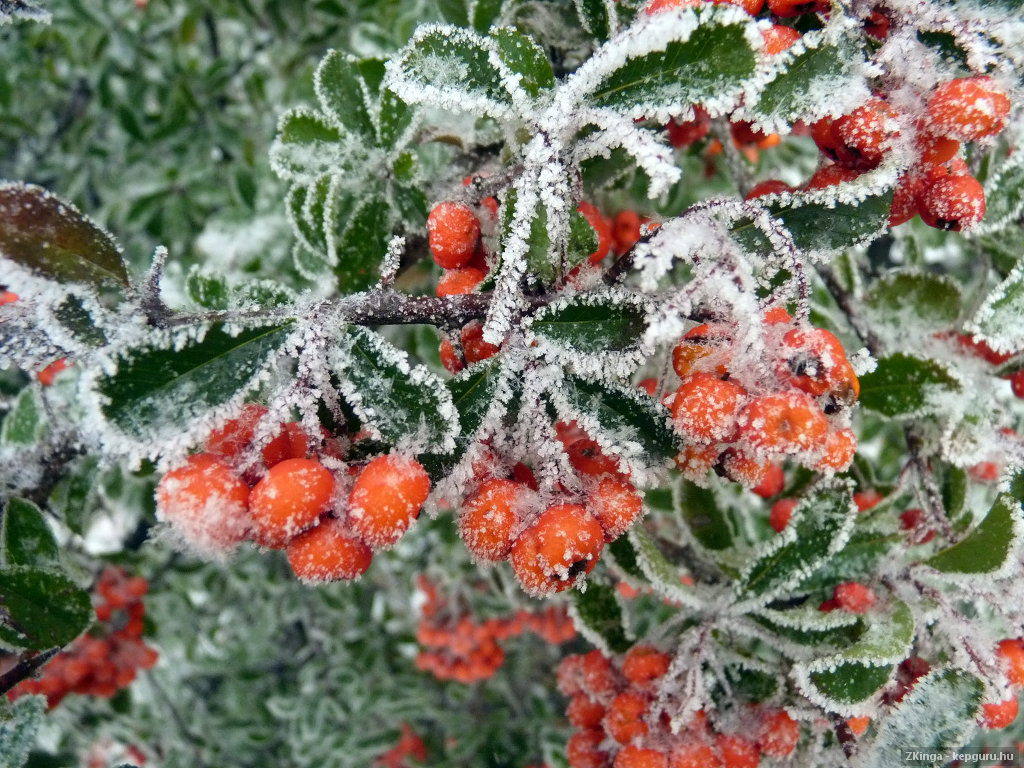 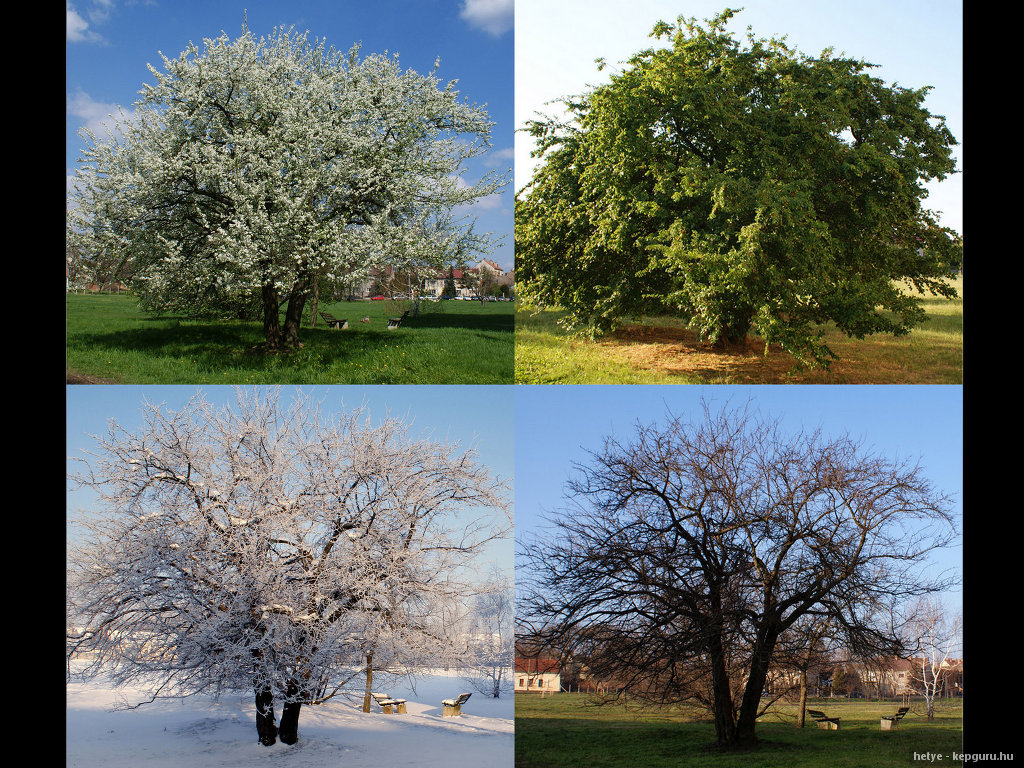 Ak  chceme , aby  naša   Zem 
ostala  i  naďalej  taká  krásna,
nesmieme  zabúdať  na to, 
čo  jej  škodí,  ničí   ju...
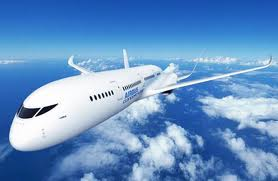 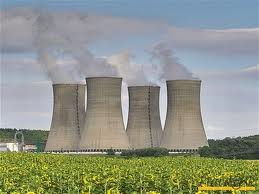 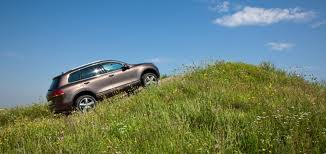 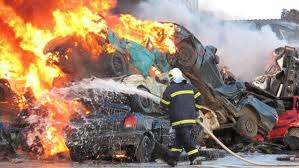 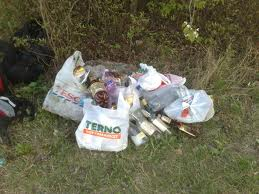 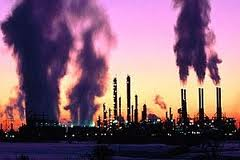 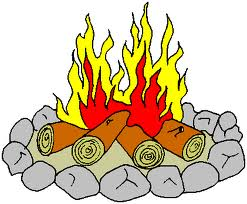 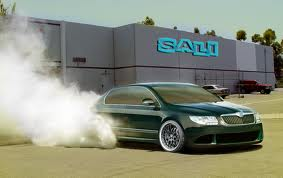 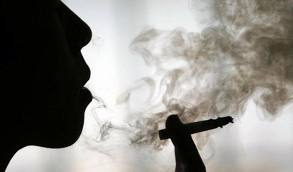 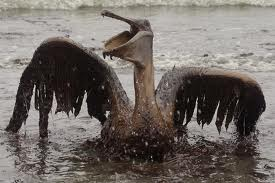 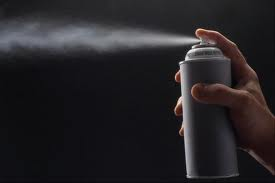 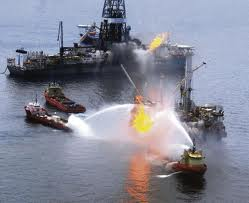 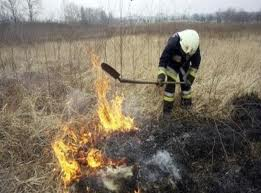 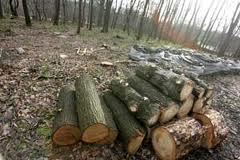 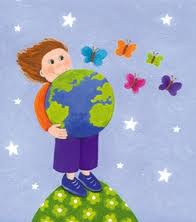 AKO   môžeme  pomôcť  my ?
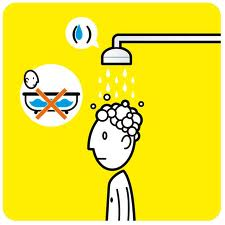 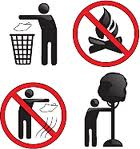 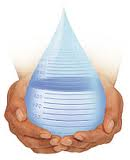 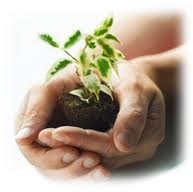 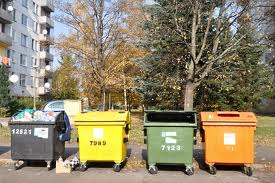 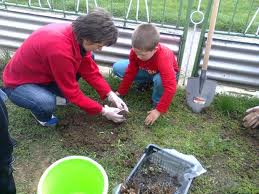 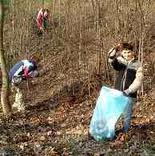 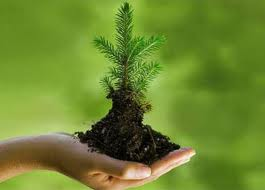 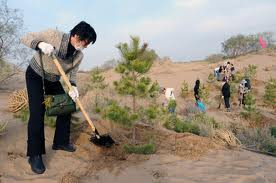 Vyber , ktorý  obrázok  hovorí
 čo  je  nesprávne , a prečo ?
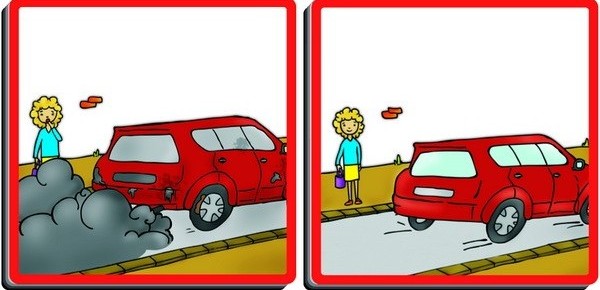 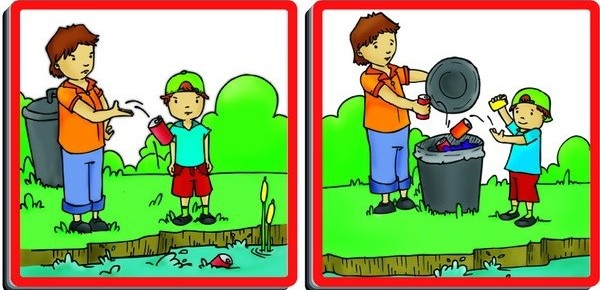 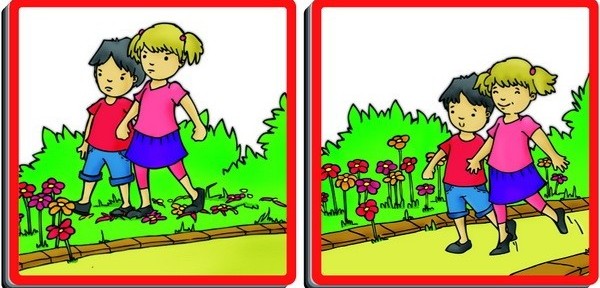 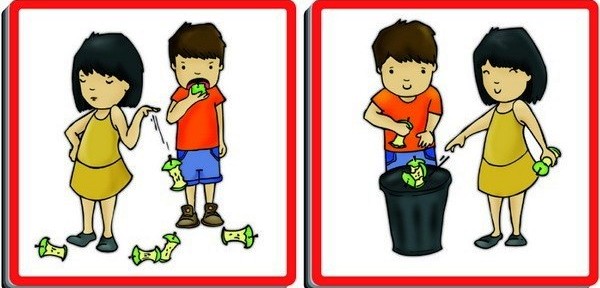 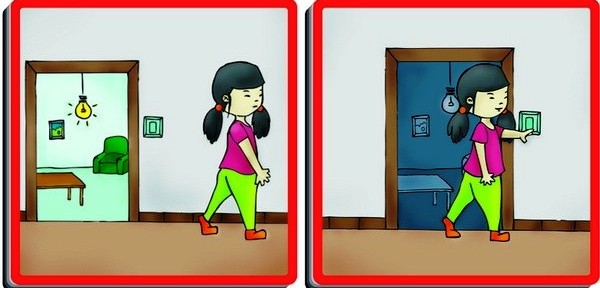 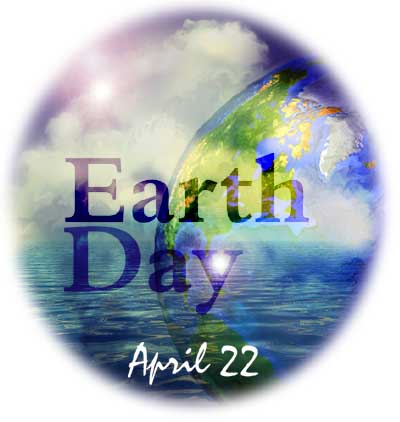 Každoročne si 22. apríla pripomíname Deň Zeme. Je to deň, ktorý patrí našej planéte Zem. Zemi, ktorú by si mal každý z nás vážiť a hlavne sa o ňu aj starať. Aspoň tento deň by sa mali ľudia odhodlať pre ňu niečo pekné, užitočné a prospešné urobiť. Musíme teda využiť čas na to, aby sme sa všetci pričinili k zachráneniu našej krásnej planéty
Nedovoľme ,
 aby sa naplnila táto veta:
“AŽ UMRIE POSLEDNÝ STROM A POSLEDNÁ RIEKA BUDE OTRÁVENÁ A POSLEDNÁ RYBA BUDE CHYTENÁ, VTEDY SI UVEDOMÍME, ŽE PENIAZE SA JESŤ NEDAJÚ”
Vypracovala:  Edita Močilanová, ZŠ s MŠ Hurbanova, Martin          Zdroje: Google.